NorQuest is going Open
Robert Lawson, NorQuest College
Jornada de Educación Abierta
February 16, 2023
A Little Bit about Me
Mi nombre es Robert Lawson y soy diseñador instruccional con Curriculum Development en NorQuest College.
Curriculum Development es responsable de ayudar a los profesores en el desarrollo de cursos, garantizar un plan de estudios de calidad y promover recursos educativos abiertos.
NorQuest College, Edmonton, Alberta, Canada
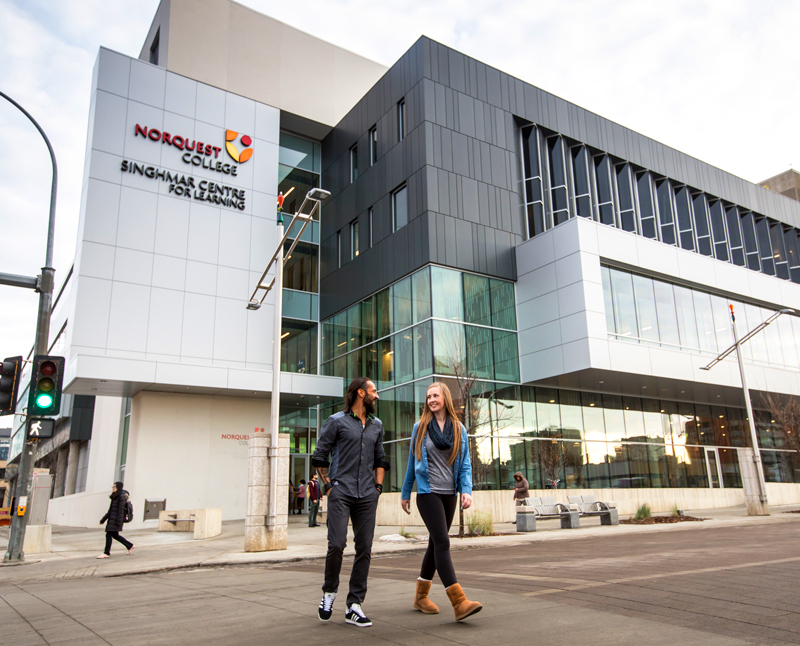 https://www.norquest.ca/home.aspx
Location
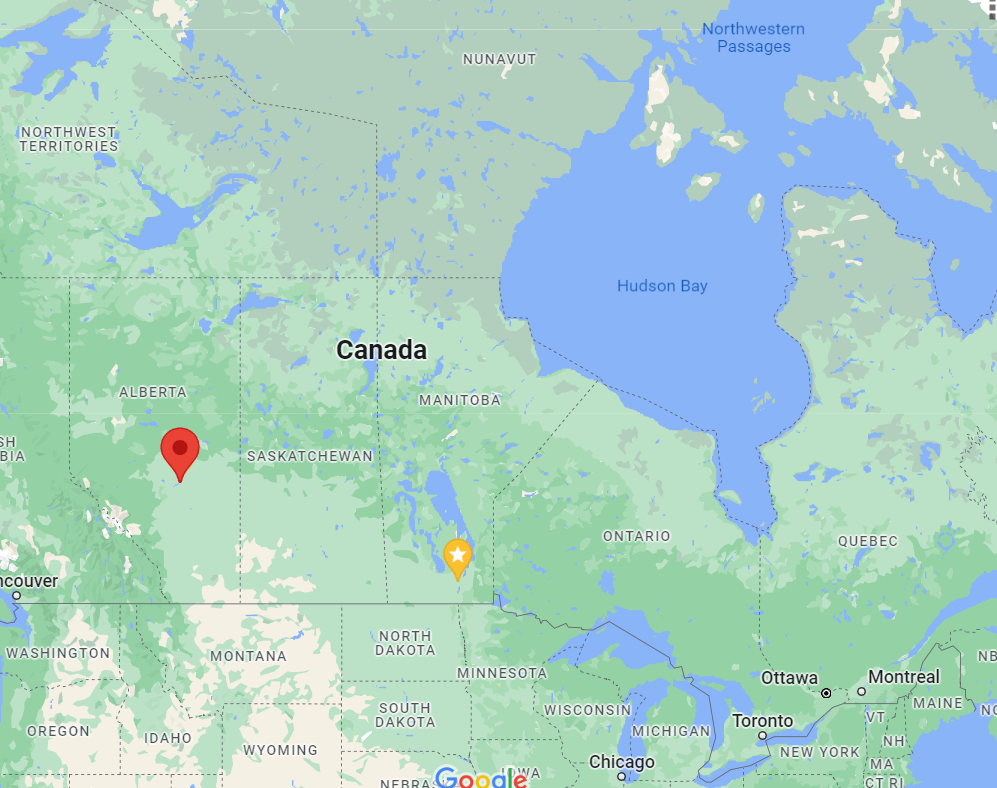 Edmonton in Winter
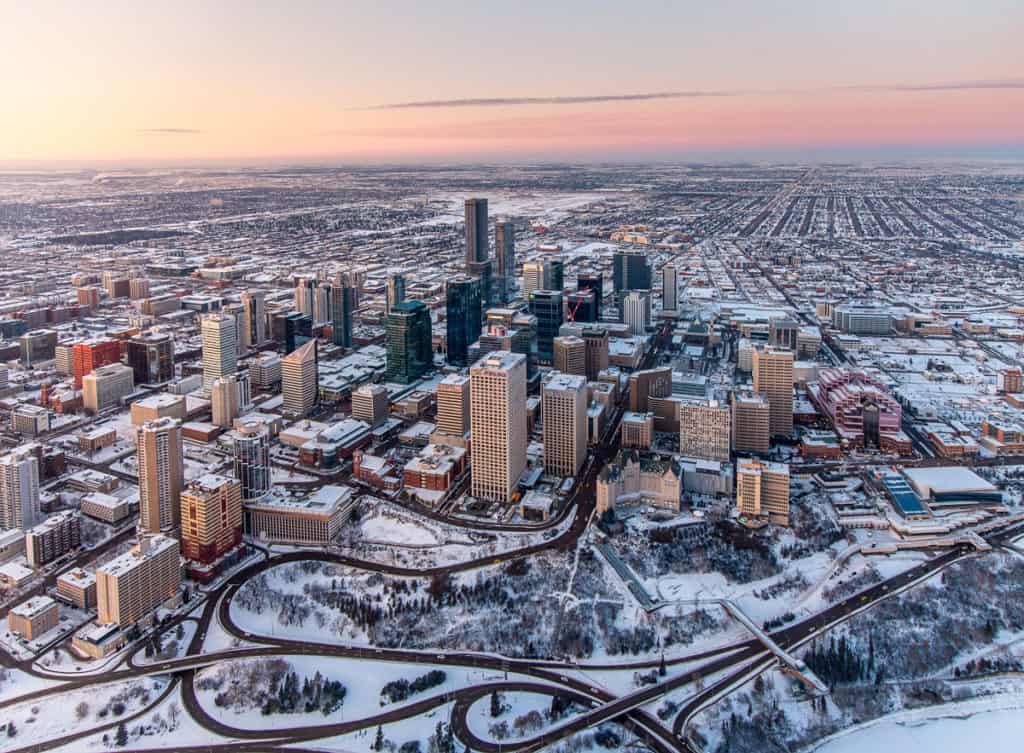 https://roadtripalberta.com/things-to-do-in-edmonton-winter/
Why Open?
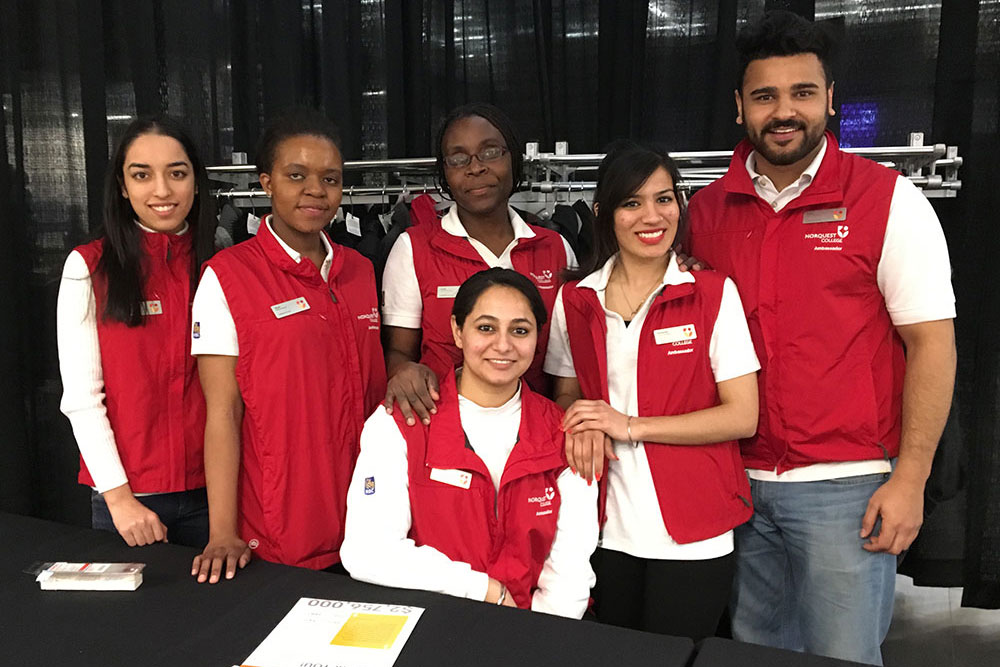 NorQuest muy diverso: el 57% de los estudiantes son nuevos canadienses
Nuestro plan estratégico enfatiza la inclusión y la accesibilidad
La Educación Abierta es inclusiva, accesible y promueve la justicia social
https://www.norquest.ca/student-resources/student-experience/student-ambassadors.aspx
Open Images
2016 -- El desarrollo del plan de estudios en NorQuest comenzó a fomentar el uso de imágenes abiertas
Dejó de usar costosos servicios de suscripción de imágenes
RHE 2030 -- Reimagine Higher Education
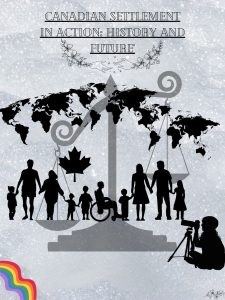 Líder Internacional en Educación Abierta
Institución de costo cero en libros de texto
Publicar al menos 3 libros de texto al año utilizando un software de publicación abierto (Pressbooks)
Adoptar una pedagogía abierta: un enfoque de aprendizaje centrado en el estudiante que invite a los estudiantes a crear o cocrear REA
Canadian Settlement in Action: History and Future by Alexandru Caldararu, Julie Clements, Rennais Gayle, Christina Hamer, Maria MacMinn Varvos, and Lynn Sutankayo; cover by Settlement Student Rahma Farah
Host OE Global!
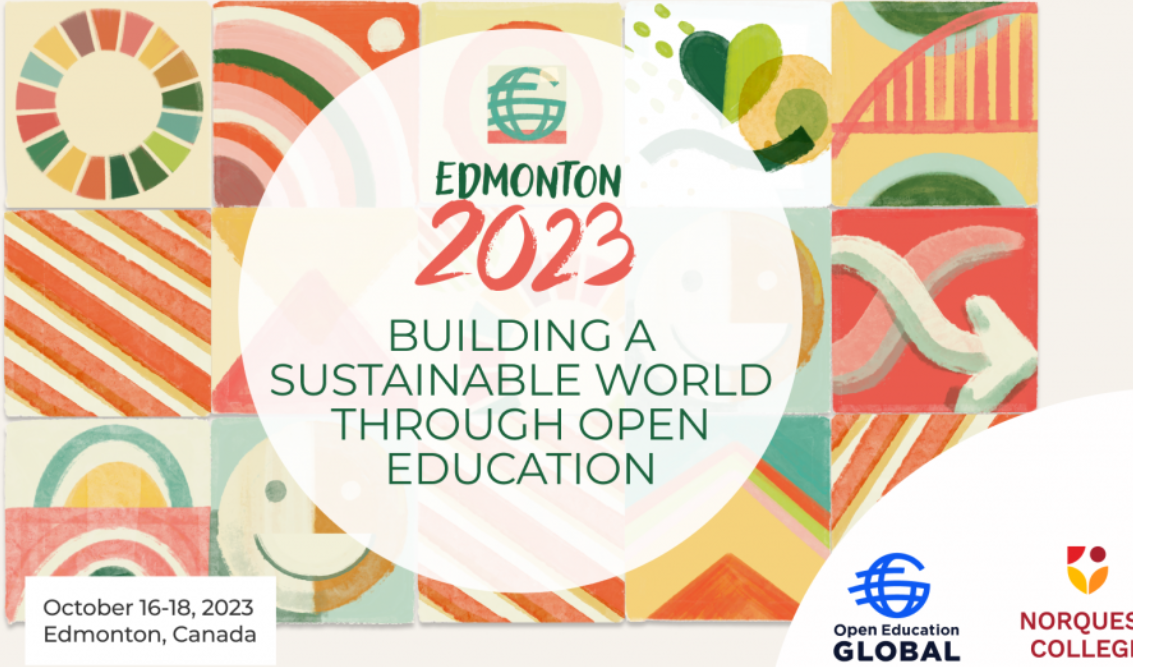 “Organizada anualmente, la Conferencia Global de OE es el lugar principal para que los profesionales de la Educación Abierta, los creadores de políticas, los defensores, los investigadores, los estudiantes y los tomadores de decisiones compartan prácticas, establezcan redes e inicien colaboraciones. Los participantes discuten colectivamente las últimas tendencias, desafíos y oportunidades en la educación abierta y comparten sus perspectivas sobre su dirección futura.”

OE Global Conference. https://conference.oeglobal.org/2023/
Advancing Reconciliation
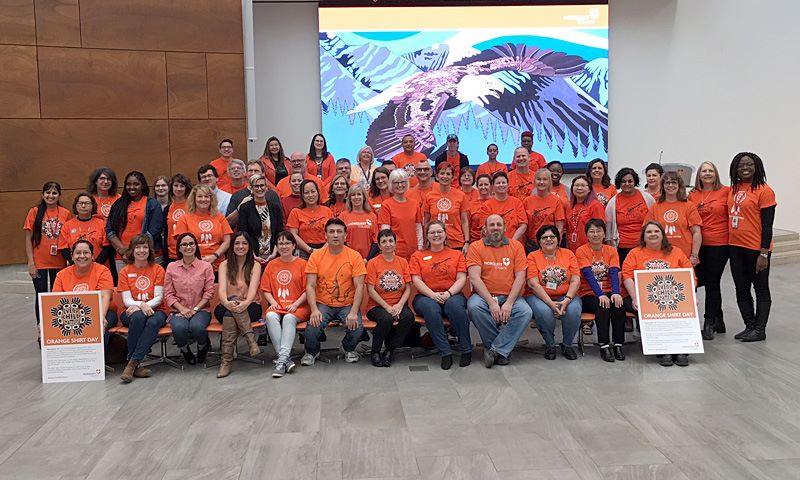 El comité de la conferencia está compuesto por representantes indígenas y no indígenas.
Se espera que este modelo de cogobernanza promueva la descolonización y la reconciliación.
https://www.facebook.com/NorQuestCollege/photos/orange-shirt-day-at-norquest-college-an-important-day-of-recognition-and-reconci/1977314808993696/
Indigenous Knowledge and Open Education
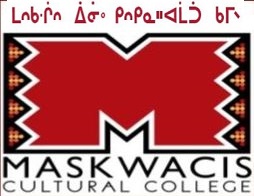 La Educación Abierta y las Formas Indígenas de Saber no siempre son compatibles. En Canadá, hay una historia tomando y usando el conocimiento indígena sin permiso.
Algunas universidades indígenas en Alberta están utilizando recursos abiertos para crear recursos únicos para sus estudiantes.
https://mccedu.ca/about/
¡Muchas gracias!
¿Preguntas?